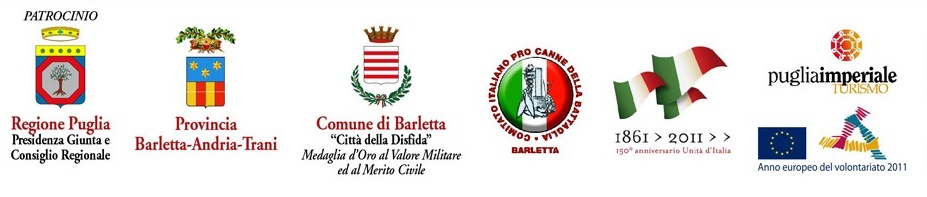 Venerdì 29 luglio 2011Conferenza – StampaLA BATTAGLIA DI CANNE2227° ANNIVERSARIO216 avanti Cristo - 2011
CANNE DELLA BATTAGLIAVELENI E VERGOGNE:
ZERO IN CONDOTTA ALLA POLITICAOVVERO …
COME DECLASSARE 
UN SITO CELEBRE 
IN TUTTO IL MONDO

2010-2011
IL DIARIO DI UN ANNO SCANDALOSO
Ve lo ricordate… 

un anno fa?
Ma dopo 
è andata 
anche peggio…
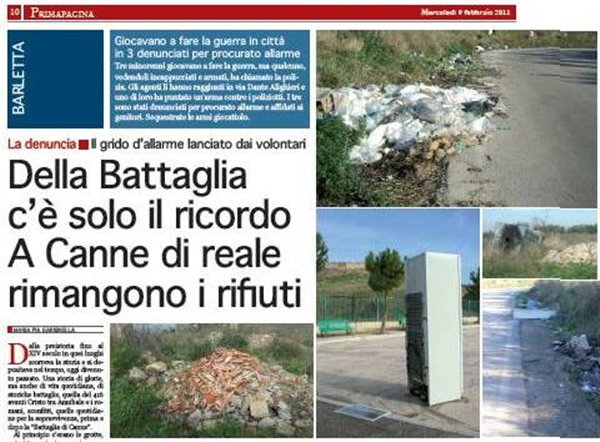 2010 2011 IL DIARIO DI UN ANNO SCANDALOSO
        04/08/2010.  CANNE DELLA BATTAGLIA - ANTIQUARIUM CHIUSO AL PUBBLICO IL 2 AGOSTO POMERIGGIO NELL'ANNIVERSARIO DELLA CELEBRE BATTAGLIA.
       30/09/2010.  CANNE DELLA BATTAGLIA - CHIUSURA BOOKSHOP: IL SINDACO MAFFEI CHIEDE INCONTRO CON LA SOPRINTENDENZA ARCHEOLOGICA.
       10/10/2010.  SOS CANNE DELLA BATTAGLIA - DOMENICA 10 / 10/ 10 ANTIQUARIUM E BOOKSHOP: CONCRETE RISPOSTE DELLE ISTITUZIONI ALLA GIORNATA DI “SOLIDARIETA’ ALLA CULTURA ED A CHI CI LAVORA”. SI APRE UNA SETTIMANA DECISIVA PER REGIONE, PROVINCIA, COMUNE.
       14/11/2010.  SOS CANNE DELLA BATTAGLIA - CROLLA LA CITTADELLA COME A POMPEI: DOV'ERA IL CENTRO-SINISTRA DI BARLETTA IN QUESTI ULTIMI DIECI ANNI? 
       25/11/2010.  DA POMPEI A CANNE DELLA BATTAGLIA CROLLA L’ARCHEOLOGIA: ECCO COSA PUO’ ACCADERE ANCHE QUANDO CI SONO I SOLDI MA SPESI MALE! COSI’ E’ DIVENTATO UN ALTRO MONUMENTO ALL’ABBANDONO ED ALLO SPRECO IL MURAGLIONE CROLLATO SULLA CITTADELLA A MAGGIO 2003.
2011
28/01/2011.  CANNE DELLA BATTAGLIA – BOOKSHOP: CONTINUA LA MINACCIA DEI LICENZIAMENTI. FINO A LUNEDI' ORARIO ANTIMERIDIANO ED INGRESSO GRATUITO, IN ATTESA DI NUOVO INCONTRO CON NOVAMUSA. INTERLOCUTORIO L'INCONTRO IN REGIONE FRA MENNEA E LA BARBANENTE.
       26/02/2011.  CANNE DELLA BATTAGLIA – ALTRA DISASTROSA SCONFITTA A DODICI ANNI DAL PROTOCOLLO D’INTESA COMUNE-SOPRINTENDENZA: LAVORI FERMI ALL’ANTIQUARIUM, DIPENDENTI LICENZIATI AL BOOKSHOP SMANTELLATO, DECLASSAMENTO, ABBANDONO… 
       28/03/2011.  CANNE DELLA BATTAGLIA - FINALMENTE UN'ISPEZIONE DEL MINISTERO BENI CULTURALI AL MURAGLIONE CROLLATO SULLA CITTADELLA.

       02/04/2011.  CANNE DELLA BATTAGLIA – DAL 1° APRILE E’ IL PERSONALE DELL’ANTIQUARIUM CHE STACCA IL BIGLIETTO AI VISITATORI: MA L’INGRESSO E’ COMUNQUE GRATIS PER TUTTI...
       23/04/2011.  CANNE DELLA BATTAGLIA - LA SOPRINTENDENZA AL COMUNE: DA DIECI ANNI NESSUN INTERVENTO DI RESTAURO. ED IL NUOVO ANTIQUARIUM E' SENZA NULLAOSTA! DUNQUE... ABUSIVO?
12/05/2011.  CANNE DELLA BATTAGLIA – CITTADELLA OFF LIMITS DOPO L’ISPEZIONE DEL MINISTERO: CHIUSE AL PUBBLICO IL GIRO DELLE FORTIFICAZIONI E LA TOMBA DI SAN RUGGIERO.25/05/2011.  CANNE DELLA BATTAGLIA - DAL GOVERNO I SOLDI PER IL MURO: DOPO 8 ANNI IL MINISTERO STANZIA 25.000 EURO PER PREVENIRE ALTRI CROLLI
       
       26/05/2011.  CANNE DELLA BATTAGLIA - AGGIUDICATI DAL COMUNE I LAVORI PER IL COMPLETAMENTO DEL NUOVO ANTIQUARIUM (450.000 EURO) 
       16/06/2011.  CANNE DELLA BATTAGLIA - UN TAVOLO ISTITUZIONALE PER IL RILANCIO DEL SITO: DIREZIONE BENI CULTURALI, REGIONE, COMUNE DI BARLETTA, PROVINCIA BT. E TUTTI GLI ALTRI SOGGETTI, IL COMITATO, LE ASSOCIAZIONI?
       18/06/2011.  CANNE DELLA BATTAGLIA - DOPO L'INCONTRO A BARI: SINDACO MAFFEI, PERCHE' ESCLUDI LE ASSOCIAZIONI SULLE COSE DA FARE? ED A PRIMAPAGINA BAT UN GRAZIE PER FARE GIUSTA INFORMAZIONE SUI NOSTRI BENI CULTURALI.
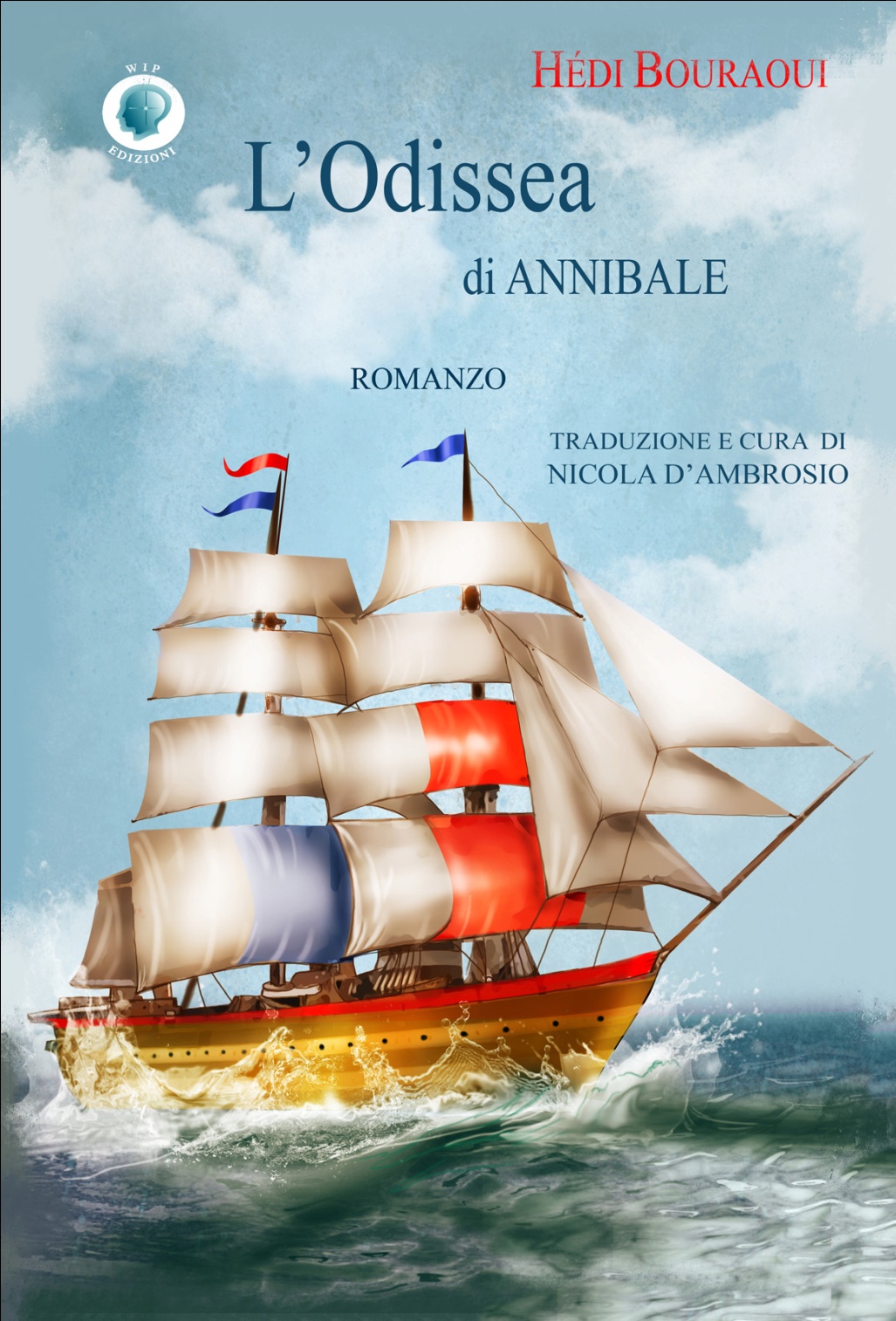 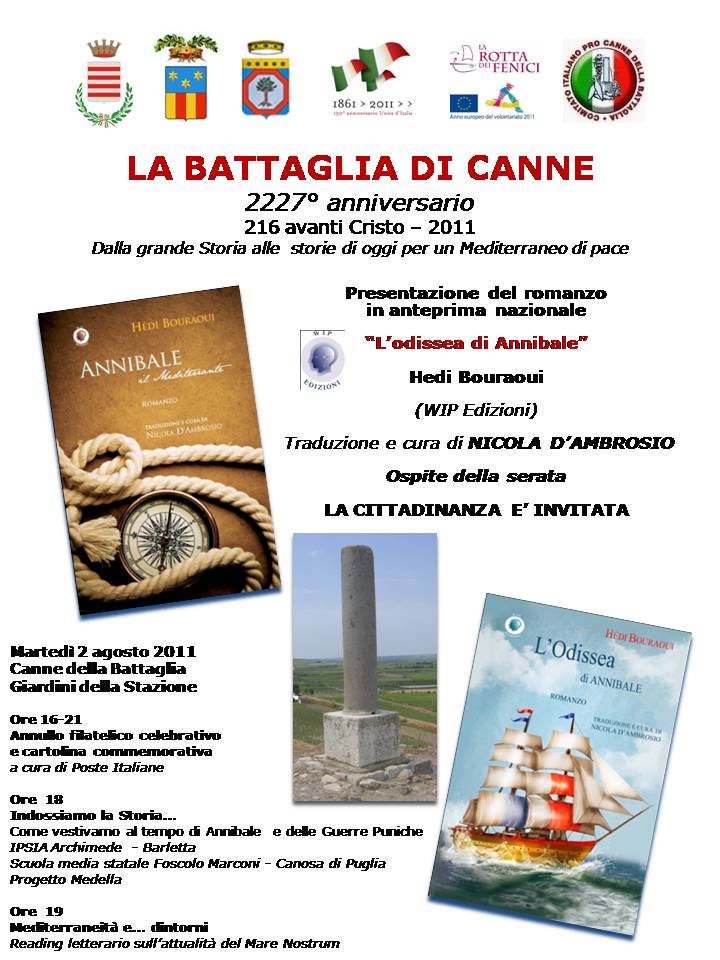